Králové David a Šalomoun
Biblistika, 5. přednáška
úvod
Jak by měl vypadat ten, kdo chce vést národ? 
Jak by měl vypadat evropský politik, který má ambici sjednocovat evropské národy? Jak by měl vypadat politik, který chce budovat celosvětový mír? Co dnešním politikům chybí?
Jsou králové David a Šalomoun postavami, které nás v moderní době mohou v tomto smyslu něčemu naučit?
Jsou postavami, na jednání kterých krystalizují určité důležité principy vedení společnosti?
Suzanne Vega: "Horizon (There Is A Road)"
There is a roadBeyond this oneIt’s called the pathWe don’t yet takeI can feel how it longsTo be entered uponIt calls to me with a cryAnd an acheAs we go along this oneAnd we live the way we doLove pulls us on to thatDistant horizon so true.
I knew a manHe lived in jailAnd his taleIs often toldHe dreamed of that line that heCalled the divineAnd when he was freeHe led his countryYes he taught the way of loveAnd he lived in that way tooLove pulled him on to thatDistant horizon so true.
There is a road beyond this oneCalled the path we don’t yet takeI can feel how it longs to be entered uponIt calls to me with a cry and an acheAs we go along this oneAnd we live the way we doLove pulls us on to that distant horizonLove pulled him on to that perfect horizonLove pulls us on to that distant horizonSo true. 
https://www.youtube.com/watch?v=A77yVgsXXeI
Píseň o Václavu Havlovi
Předehra ke královské době: Příchod do Kanaánu a Doba soudců
Příchod do Kanaánu – skandál?
Kniha Jozue: obsazování země, města vypálena, lidé vražděni…
Daleko starší kniha Soudců: pokojná infiltrace, jak ukazují i archeologické vykopávky (proces 1230 – 1020 př.Kr.)
Jozue je ze 7.-6. stol. př.Kr., Judsko ohroženo východními velmocemi, autor chce dodat odvahy poukazem na minulost…
Doba soudců, cca 1200 – 1020, nejznámější Gedeon, Samson, Samuel. Kniha Soudců spojuje jednotlivá stará vyprávění a dává jim teologický výklad podle principu v Sdc 2,11nn.
Selhání prvního krále Izraele (1S 8 – 10; 13; 31)
Hledání nové centrální formy moci
Králem je Hospodin?
2 linie království
1. král Saul
Saul nenaslouchá Hospodinu
Saulova deprese a stihomam
Král David buduje svou říši (2S 2 – 8)
David králem v Chebronu
Dobytí Jeruzaléma
Město Davidovo – náboženský střed Izraele
Přenesení Schránky úmluvy
Davidův stát
Davidova vina a jeho pokání (2S 11 – 12)
Davidovy chyby:
záškodník u Pelištejců
sčítání lidu pro vojenské účely 
David a Bat-šeba
Nevykrucuje se, přiznává své viny (Ž 51), a proto vejde do dějin jako ideální vladař Izraele
Leonard cohen, hallelujah
Now I've heard there was a secret chordThat David played, and it pleased the LordBut you don't really care for music, do you?It goes like thisThe fourth, the fifthThe minor fall, the major liftThe baffled king composing Hallelujah
Your faith was strong but you needed proofYou saw her bathing on the roofHer beauty and the moonlight overthrew youShe tied you to a kitchen chairShe broke your throne, and she cut your hairAnd from your lips she drew the Hallelujah
You say I took the name in vainI don't even know the nameBut if I did—well, really—what's it to you?There's a blaze of light in every wordIt doesn't matter which you heardThe holy or the broken Hallelujah
I did my best, it wasn't muchI couldn't feel, so I tried to touchI've told the truth, I didn't come to fool youAnd even though it all went wrongI'll stand before the Lord of SongWith nothing on my tongue but Hallelujah
Nepředstavitelné zaslíbení (2S 7)
Davidův plán vystavět chrám Hospodinu
Hospodinova řeč Nátanovi
Královský úřad je legitimizován, založení „Domu Davidova“ (dynastie)
Mesiáš – Syn Davidův
král david má plán…
1 Když král už sídlil ve svém domě a Hospodin mu dopřál klid ode všech jeho okolních nepřátel,  
2 tu řekl král proroku Nátanovi: "Hleď, já sídlím v domě cedrovém, a Boží schrána sídlí pod stanovou houní."  
3 Nátan králi odvětil: "Jen udělej vše, co máš na srdci, neboť Hospodin je s tebou."
Ale věci půjdou trochu jinak…
4 Ale té noci se stalo slovo Hospodinovo k Nátanovi:
5 "Jdi a řekni mému služebníku Davidovi: Toto praví Hospodin: Ty mi chceš vybudovat dům, abych v něm sídlil?  
6 Nesídlil jsem v domě od toho dne, kdy jsem syny Izraele vyvedl z Egypta, až do dne tohoto. Přecházel jsem se stanem a s příbytkem.  
7 Ať jsem přecházel se všemi Izraelci kudykoli, zdalipak jsem kdy řekl některému z izraelských vůdců, jemuž jsem přikázal pást Izraele, svůj lid: »Proč mi nezbudujete cedrový dům?«
Slavná Hospodinova řeč, Hospodin má jiný plán…
8 Nyní tedy promluvíš takto k mému služebníku Davidovi: Toto praví Hospodin zástupů: Vzal jsem tě z pastvin od stáda, abys byl vévodou nad mým lidem, nad Izraelem.  
9 Byl jsem s tebou, ať jsi šel kamkoli. Vyhladil jsem před tebou všechny tvé nepřátele. Tvé jméno jsem učinil tak veliké, jako je jméno velikánů na zemi.  
10 I svému lidu, Izraeli, jsem připravil místo a zasadil jej; tam bude bydlet a už nikdy nebude znepokojován, už jej nebudou ponižovat bídáci jako dřív,  
11 ode dne, kdy jsem správou svého izraelského lidu pověřil soudce. Tobě jsem dopřál klid ode všech tvých nepřátel. Hospodin ti oznamuje, že on vybuduje dům tobě.
Ne David Hospodinovi, ale Hospodin Davidovi vybuduje dům
12 Až se naplní tvé dny a ty ulehneš ke svým otcům, dám po tobě povstat tvému potomku, který vzejde z tvého lůna, a upevním jeho království.  
13 Ten vybuduje dům pro mé jméno a já upevním jeho královský trůn navěky.  
14 Já mu budu Otcem a on mi bude synem. Když se proviní, budu ho trestat metlou a ranami jako kteréhokoli člověka.  
15 Avšak svoje milosrdenství mu neodejmu, jako jsem je odňal Saulovi, kterého jsem před tebou odvrhl.  
16 Tvůj dům a tvé království budou před tebou trvat navěky, tvůj trůn bude navěky upevněn."
Davidova pokorná odpověď
17 Nátan k Davidovi promluvil ve smyslu všech těchto slov a celého tohoto vidění. 
18 Král David pak vešel, usedl před Hospodinem a řekl: "Co jsem já, Panovníku Hospodine, a co je můj dům, že jsi mě přivedl až sem?  
19 A i to bylo v tvých očích málo, Panovníku Hospodine. Dokonce přislibuješ domu služebníka svého dlouhá léta. Takové naučení dopřáváš člověku, Panovníku Hospodine.  
20 O čem by ještě mohl David k tobě promluvit? Panovníku Hospodine, ty znáš svého služebníka.  
21 Pro své slovo a podle svého srdce jsi učinil celou tuto velikou věc a dal o ní vědět svému služebníku.
Hospodin a jeho milovaný Izrael
22 Vždyť jsi tak veliký, Hospodine Bože. Není žádného jako ty, není Boha kromě tebe, podle toho všeho, co jsme na vlastní uši slyšeli. 
23 Kdo je jako tvůj lid, jako Izrael, jediný pronárod na zemi, jejž si Bůh přišel vykoupit jako svůj lid, a tak si učinil jméno! Vykonal jsi pro něj veliké a hrozné věci, pro svou zemi, před svým lidem, který sis vykoupil z Egypta, z pronárodů, z jeho bohů.  
24 Pevně jsi podepřel svůj izraelský lid, je tvým lidem navěky. A sám ses jim stal, Hospodine, Bohem.  
25 Nyní tedy, Hospodine Bože, potvrď navěky své slovo, které jsi promluvil o svém služebníku a o jeho domě. Učiň, jak jsi promluvil.
Hospodářský zázrak před 3000 lety – zlatá doba krále Šalomouna (1Kr 3-5)
Davidovi synové, Adonijáš a:
Šalomoun (961-931)
Stavitel
Armáda, koně
Obchodník
sňatky
Žádost o vnímavé srdce (1Kr 3; 10,1-13)
Šalomounovo bohatství a moudrost
„Šalomounské řešení“ (1Kr 3,16-28)
Řečnická zručnost, básnictví, příroda
Královna ze Sáby
Chrám pro Boží slávu (1Kr 5 – 8)
Hora Moria
Rozsáhlé přípravy
Svatyně a velesvatyně a další prvky
Vnější formy ukazují na to, že Hospodin je Pánem nade vším
Nový úsek dějin Izraele
„Hospodine, kdo smí přebývat v tvém stanu?“ (1Kr 8,22-61; Ž 15; Ž 24)
Hospodin není vázán na 1 místo
Prostor – všechna mista
Sabat – všechny časy
Oběti – všechny dary
Kněží – všichni lidé
Izrael – všechny národy
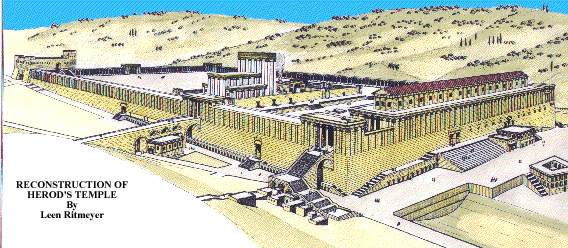 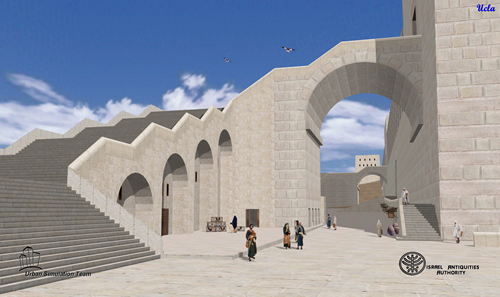 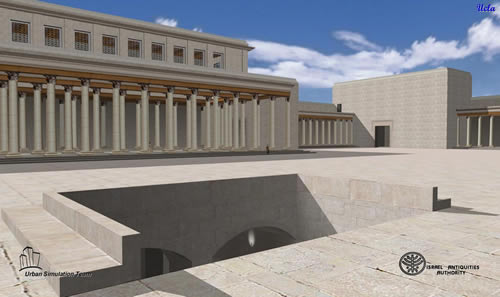 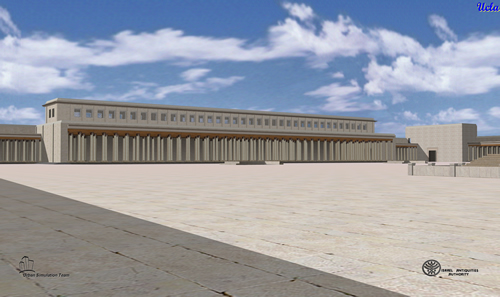 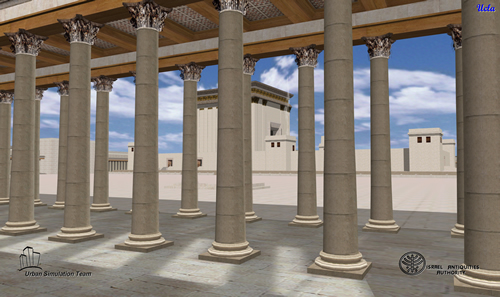 Kněží ve SZ – kmen bez majetku (Lv 8 – 9)
Dlouhá historie…
Levité a Áron
Vyvolení – plnění smlouvy ve velké míře
Znamení Boží svatosti a odkaz na toho, který je Jiný
Oběti 
Požehnání
Velekněz
Rozpad velké říše (1Kr 12)
Šalomoun – vrchol i krize, vedoucí k rozpadu
Politika a přepych
Námezdní práce a sociální nepokoj
Severní a Jižní stát
Šalomounova modloslužba
Katastrofy v Severní říši (2Kr 17)
Náboženské rozdělení, Dan a Bét-el (Jarobeám I.)
Porušení zákazu zobrazování a další modloslužba
Války o trůn
Asyřané definitivně pohltí Severní říši v roce 722 
Jižní říši Babylóňané 587…
závěr
Má-li být vláda spravedlivá, nad králem musí být autorita, určující a garantující základní lidské hodnoty
Pokud se David a Šalomoun této myšlenky drží, země prosperuje a je vůči obyvatelům spravedlivá
Po Davidovi a Šalomounovi již téměř žádný král, který by vládl tímto způsobem, v Izraeli se tak postupně rodí myšlenka ideálního, Bohem poslaného Krále, Mesiáše
Křesťané jej spatřují v Ježíšovi. Ježíšovo poselství může být návodem i pro současné vládce, i pro každého člověka. Je to totiž poselství o skutečném lidství.